Gadgets
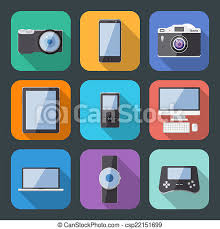 A gadget is a mechanical device or any ingenious article.

 Gadgets are sometimes referred to as gizmos
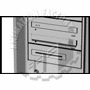 Gadgets
Peripherals are input, output, and storage devices that are connected to a computer externally.

These gadgets such as scanners, digital cameras,  and CD drives allow a computer to perform more function and increase the value of computers in businesses, schools, and homes.
Examples of Gadgets:
Smart Watch
A smartwatch is a wearable computer in the form of a watch; 
modern smartwatches provide a local touchscreen interface for daily use
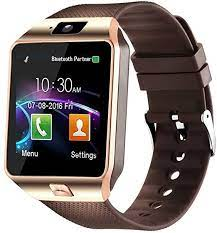 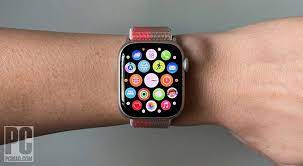 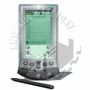 Handheld Computers
A mobile  (also known as cellphone , handheld device, handheld computer, "Palmtop" or simply handheld) is a pocket-sized computing device, typically having a display screen with touch input or a miniature keyboard. 
In the case of the personal digital assistant (PDA) the input and output are combined into a touch-screen interface.
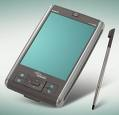 Digital Video Cameras
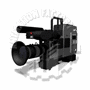 A digital video camera (DVCAM) is a device that captures motion picture information from live environments, encoding it into data that can be decoded
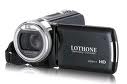 Digital Cameras
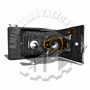 A digital camera (also digicam or camera for short) is a camera that takes video or still photographs, or both, digitally by recording images via an electronic image sensor.
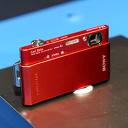 U.S.B (Flash Drive)
A USB flash drive consists of flash memory data storage device integrated with a USB (Universal Serial Bus) 

 USB flash drives are typically removable and rewritable.
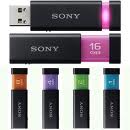 Thank YOu .
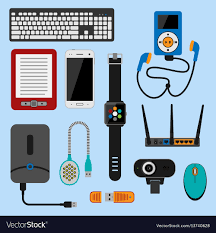